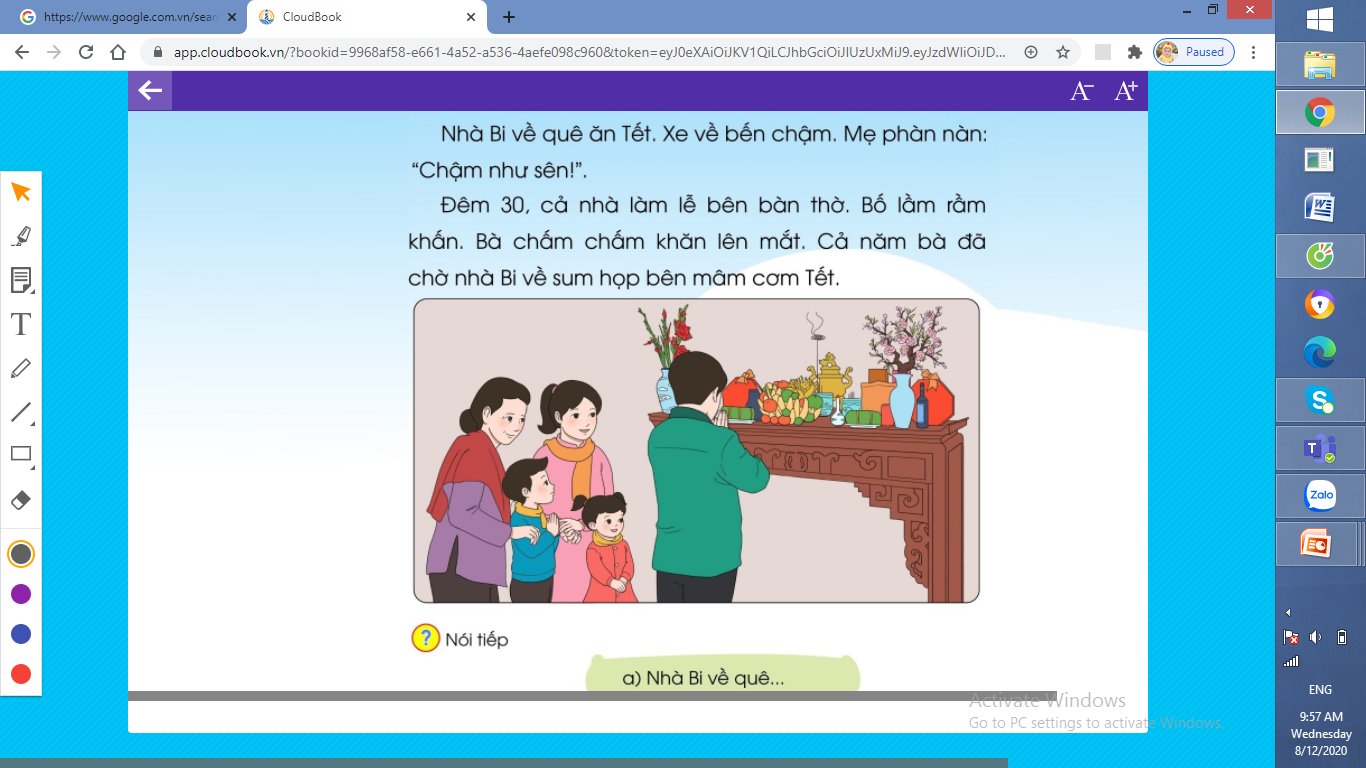 Về quê ăn Tết
	Nhà Bi về quê ăn Tết. Xe về bến chậm. Mẹ phàn nàn:  “Chậm như sên!”.  
	Đêm 30, cả nhà làm lễ bên bàn thờ. Bố lầm rầm khấn. Bà chấm chấm khăn lên mắt. Cả năm bà đã chờ nhà Bi về sum họp bên mâm cơm Tết.
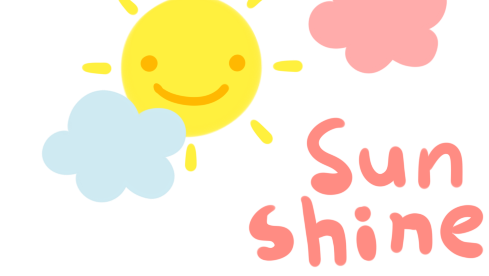 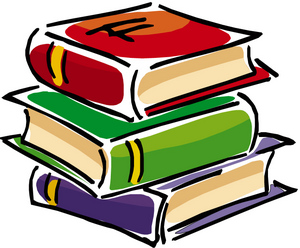 Cả năm  bà đã chờ nhà Bi về sum họp  bên mâm cơm Tết.
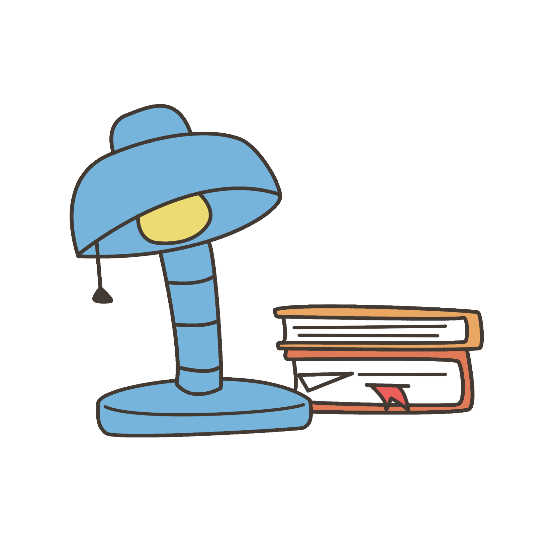 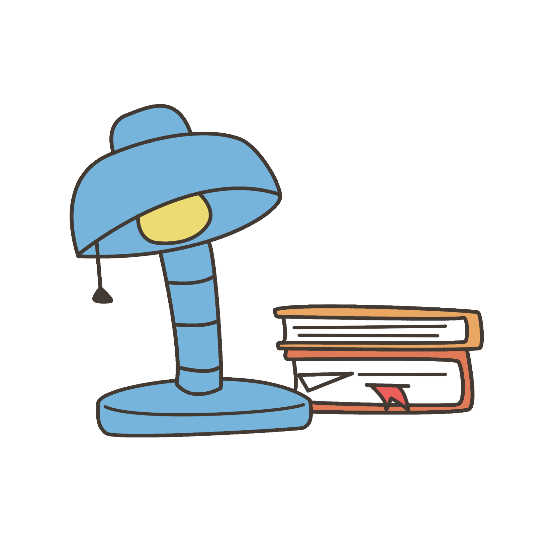 ? Nói tiếp
a) Nhà Bi về quê ăn Tết.
a) Nhà Bi về quê …
b) Đêm 30, cả nhà Bi ...
b) Đêm 30, cả nhà Bi làm lễ bên bàn thờ.
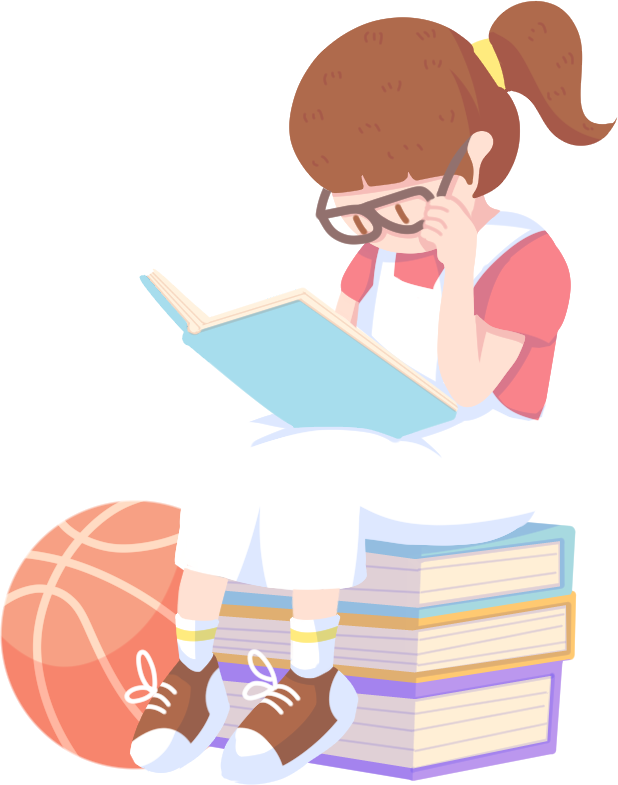